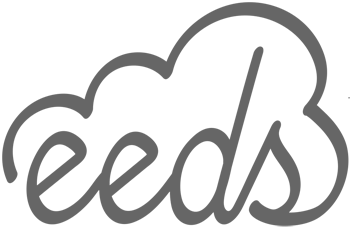 HEALTHCARE PROFESSIONAL ORIENTATION
LOG IN AS HEALTHCARE PROFESSIONAL
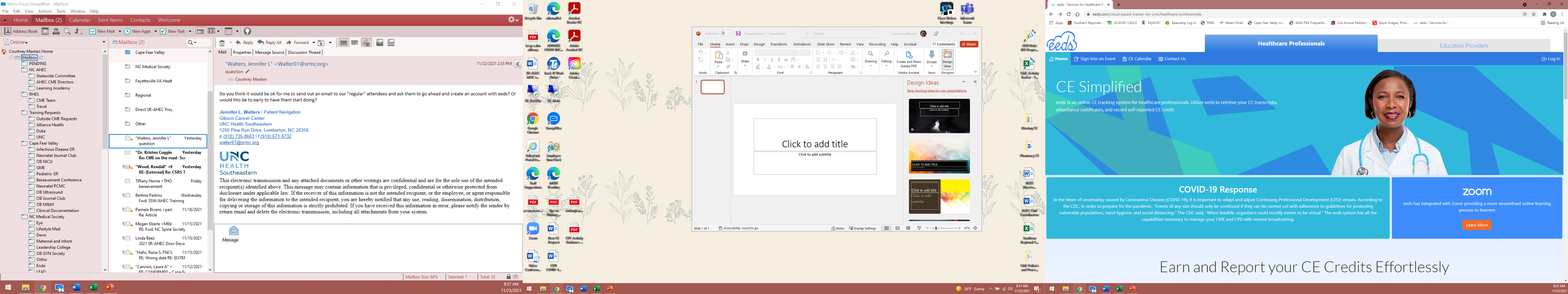 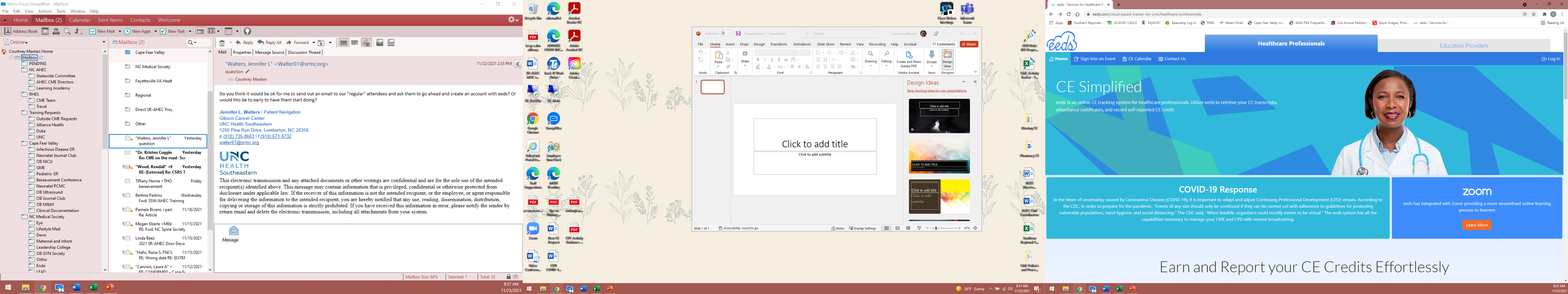 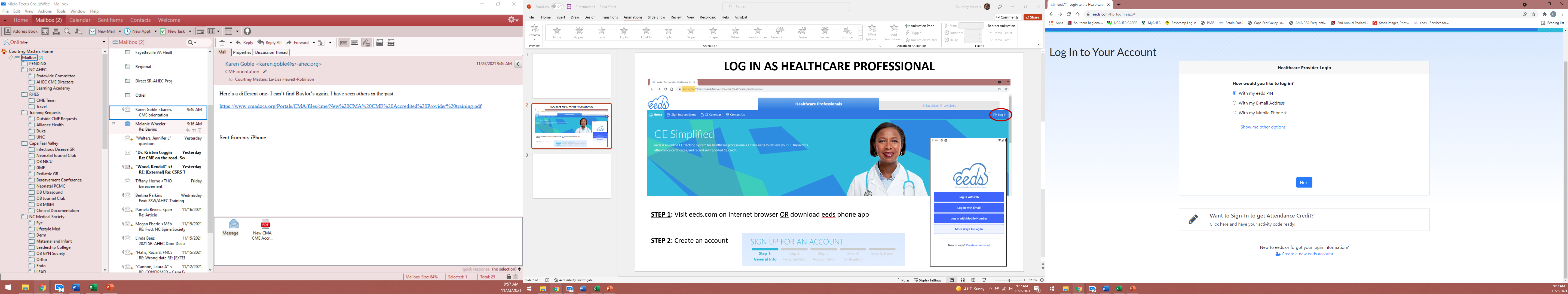 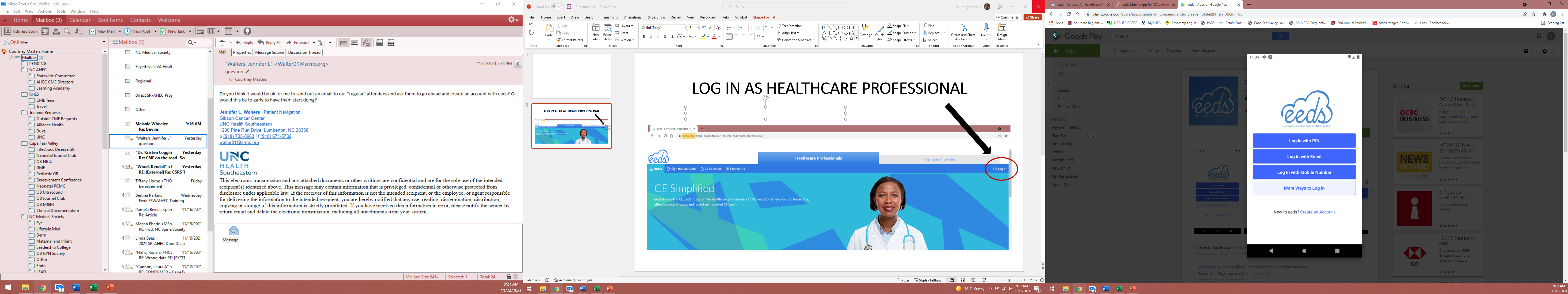 STEP 1: Visit eeds.com on Internet browser OR download eeds phone app


STEP 2: Create an account
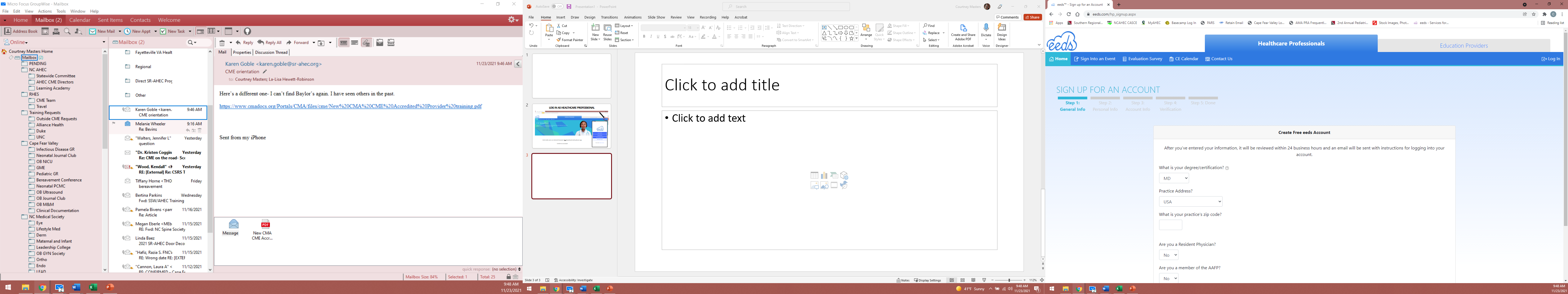 [Speaker Notes: Accounts should be created at least one day before the event because eeds will need to approve your account before you can sign in]
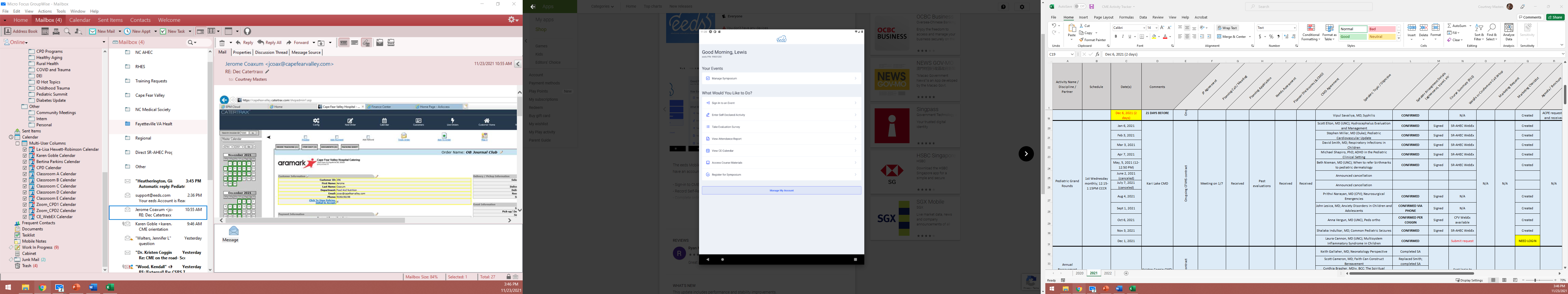 LOG IN TO YOUR ACCOUNT
STEP 3: After logging in with your eeds PIN (provided by eeds), email address, phone #, or other method, you can:

Sign in to record your participation in an event

Take your evaluation post-event 

View your CE record and attendance report

View your organization’s CE calendar

Access course materials

And more!
MOST IMPORTANTLY, ALWAYS SIGN IN TO EDUCATIONAL EVENT
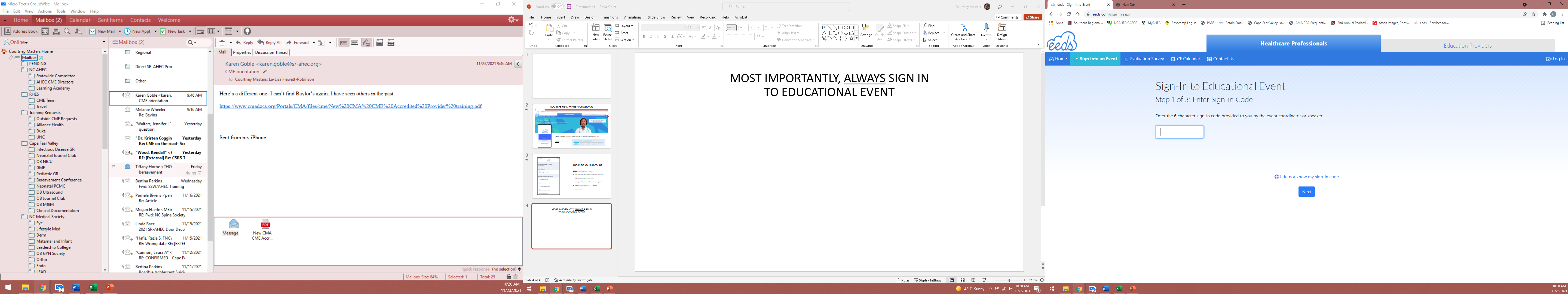 Mobile app view
Internet browser view
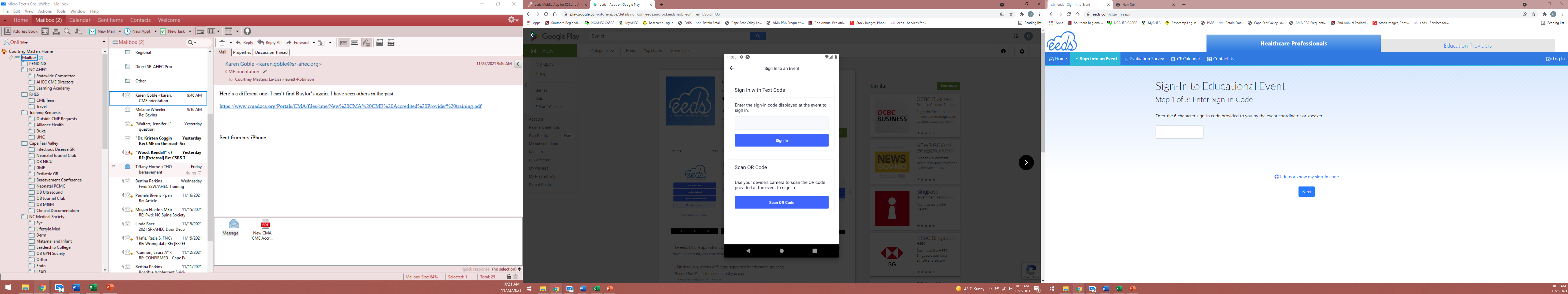 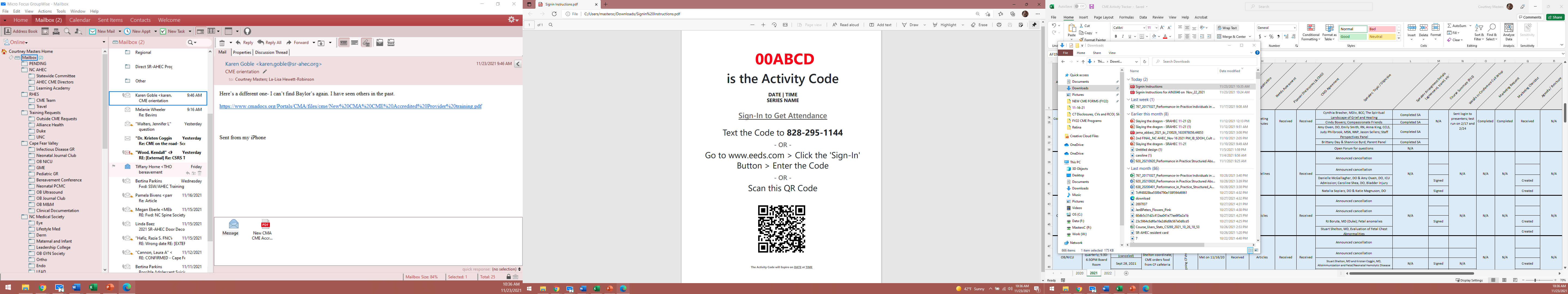 In order to receive credit, you must sign in through eeds. This method will replace paper rosters.

“Activity Code” and/or “QR Code” will be provided by the Series Coordinator or CME Director before the event.

The “Activity Code” will expire post-event, so please log your participation on time.
[Speaker Notes: If you are unable to create an account before an event, you may still record your participation by signing in with the “Activity Code”

Do not use your eeds PIN – this is only an identifier for your account; not for the event]
ACCESSING YOUR CREDIT CERTIFICATES AND TRANSCRIPTS
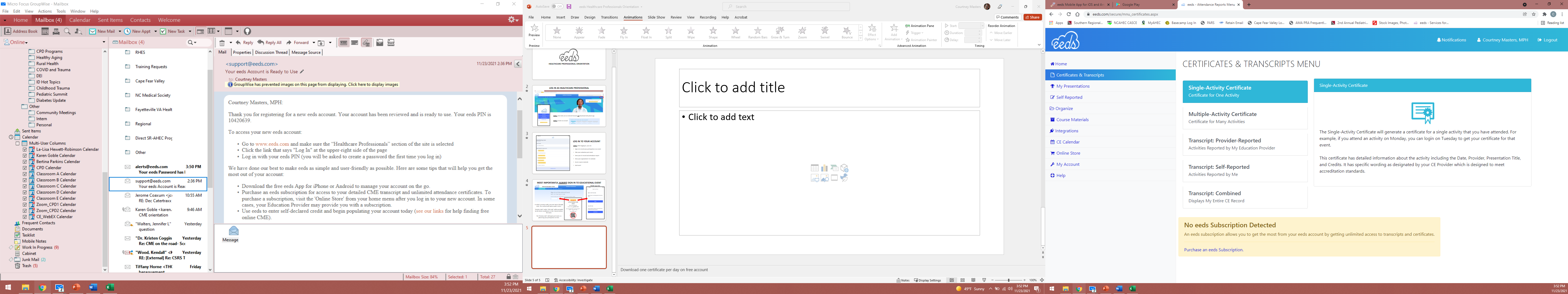 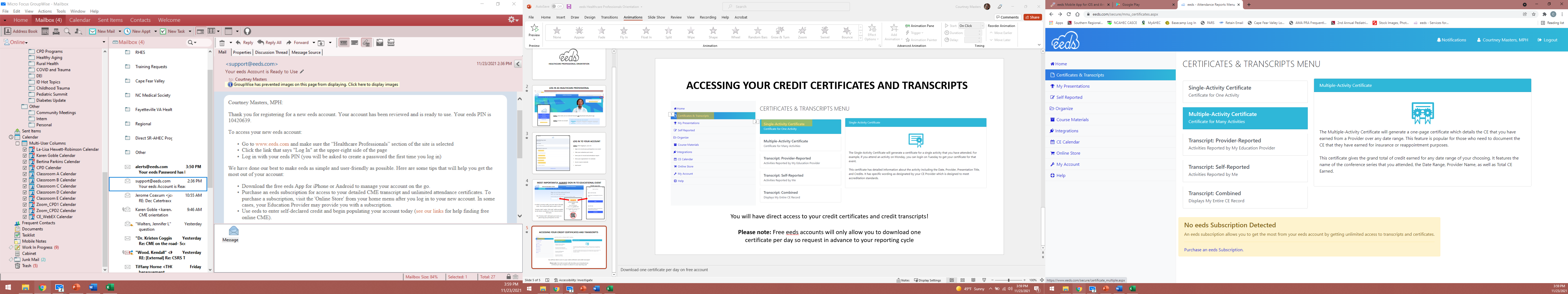 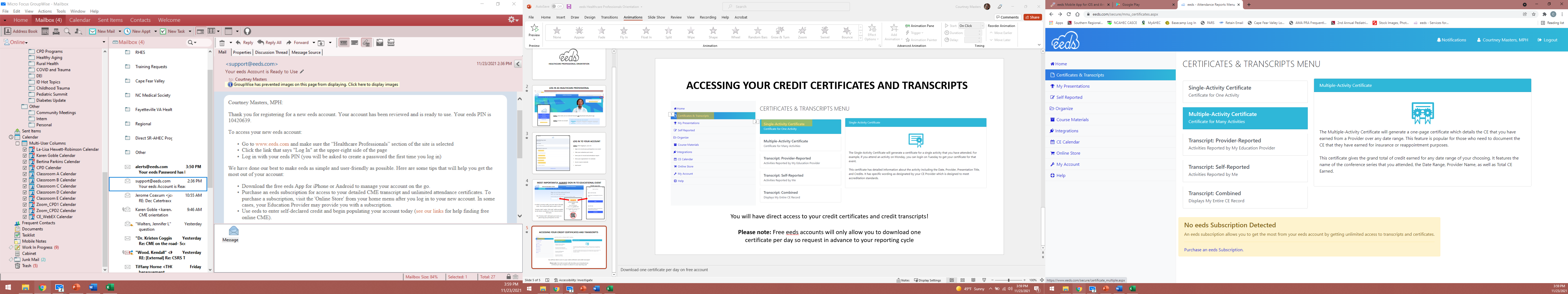 You will have direct access to your credit certificates and credit transcripts!

Please note: Free eeds accounts will only allow you to download one certificate per day so request in advance to your reporting cycle